What Does the Cross 
Have to Do … with Me?
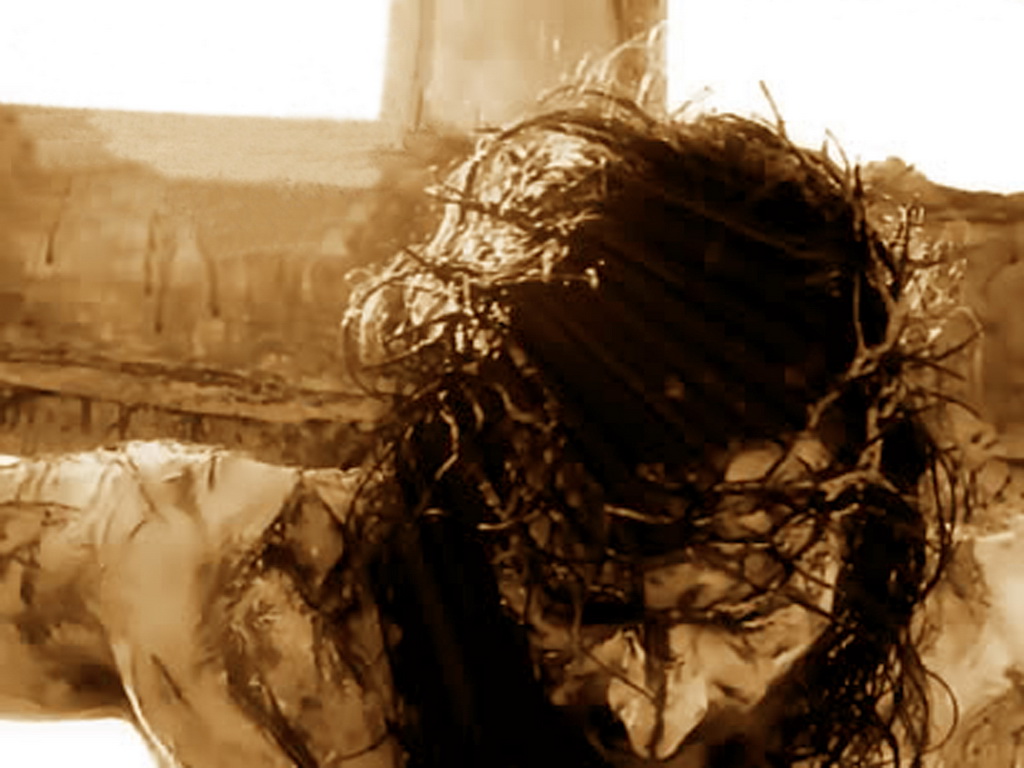 All are guilty of sin … including me.
The penalty of death applies to all … including me.
Jesus died for the sins of all … including me.
The Cross:  Skeptics and Unbelievers
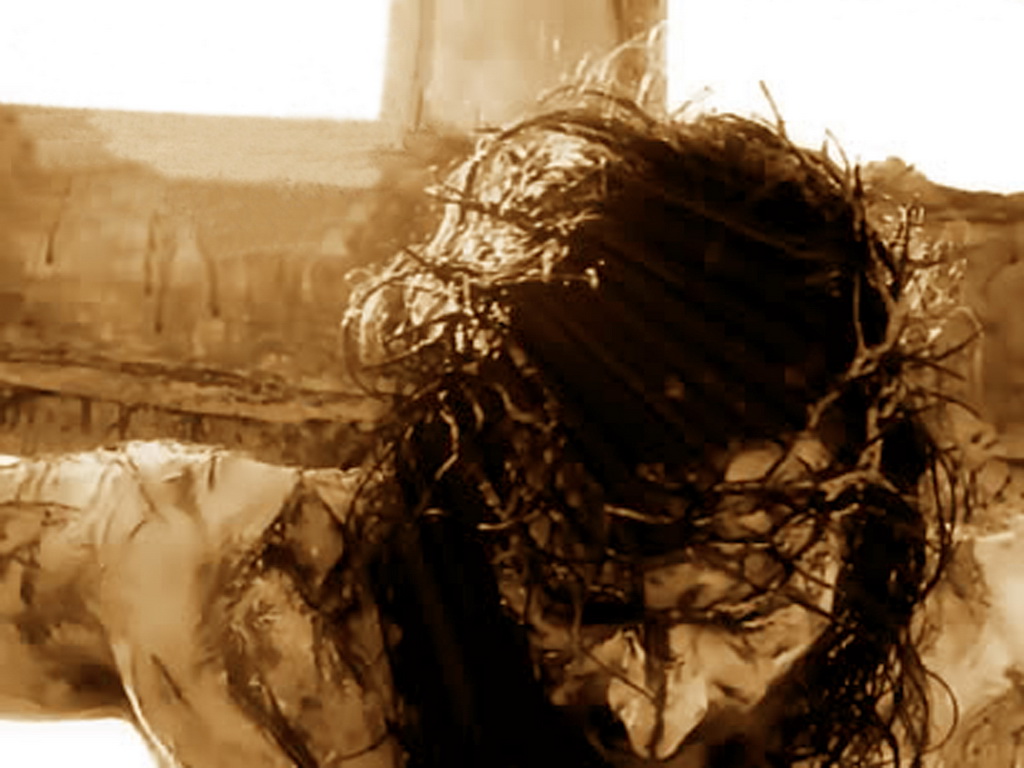 A stumbling block to Jews.
Foolishness to Gentiles.
The Cross:  Skeptics and Unbelievers
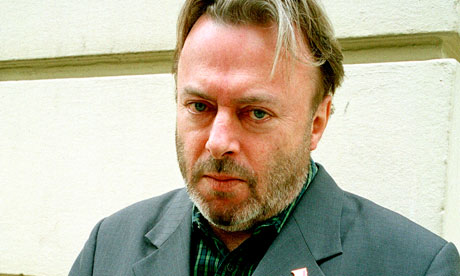 Christopher Hitchens
“The concept of vicarious redemption is the most repulsive, I think ... the idea that by throwing your sins onto somebody else and to escape that – you can have them annulled, abolished – that is a disgusting and immoral doctrine.  If I care for you enough, I can pay your debt even if you incurred it out of your own stupid irresponsibility.
The Cross:  Skeptics and Unbelievers
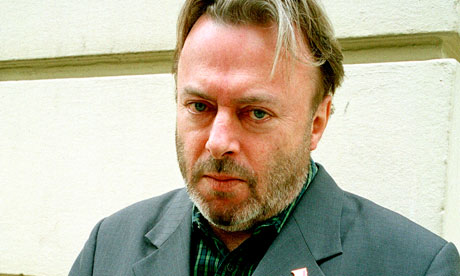 Christopher Hitchens
“I could if I wished … offer to take your place in prison … or if you were hostage I could do that if I loved you enough, and there are examples of people willing to put themselves forward as the substitute for someone’s execution … But you cannot relieve people of their responsibility, and it’s immoral to offer to do so.  It would be disgusting if it could be done.
The Cross:  Skeptics and Unbelievers
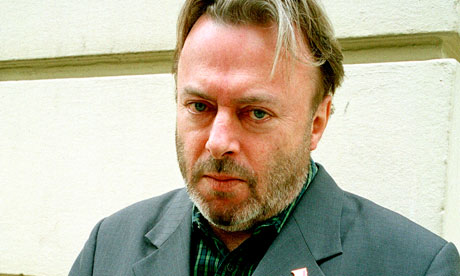 Christopher Hitchens
“So, the moral rot of Christianity is exposed in its central doctrine of vicarious forgiveness.  It’s an abdication of moral responsibility … We would be so much better off without this cult.  We would think so much more clearly about the real moral questions that confront us.”
But Why a Suffering Savior?
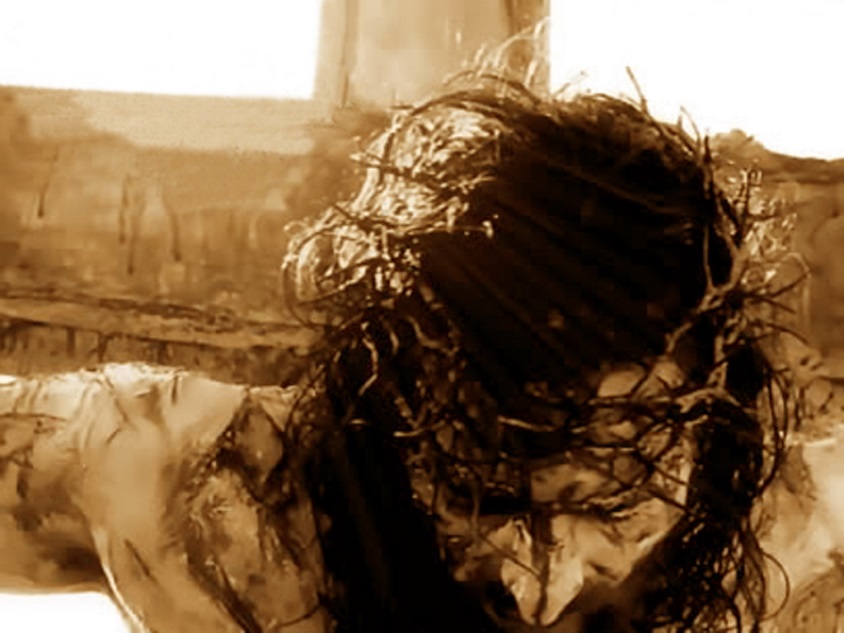 The ultimate example of obedience –              no matter what.
Qualification as our high priest.
True nature of sin exposed.